日本万国博覧会記念公園の活性化に向けた将来ビジョン　　～概要版～
資料４-１
■経　過
○平成26年2月：万博記念公園の将来ビジョンについて、大阪府日本万国博覧会記念公園審議会に諮問
○平成26年4月：万博記念公園が、独立行政法人日本万国博覧会記念機構から、大阪府に移管
○平成27年1月：万博記念公園審議会が、「日本万国博覧会記念公園の活性化に向けた将来ビジョン（施設整備
　　　　　　　　　　　及び運営）について」答申
○平成27年9月：答申の内容を具体化していくため、今後の府の取り組みの基本的な考え方や主な取組み内容を
　　　　　　　　　　　「日本万国博覧会記念公園の活性化に向けた将来ビジョン（案）」として、とりまとめ
○平成27年11月：パブリックコメント（３１名・団体、３８件）を経て、成案化
（基本方針４）　国内外から多くの人が訪れる公園
　　
　　○EXPO CITYと積極的に連携を行い、相互に人が行き交う流れの形成に取り組む。
　　○EXPO CITYの状況を踏まえ、万博記念公園駅前周辺地区及び外周道路沿いの土地活用を図る。
　　○公園ホームページの多言語化や外国人観光客のガイドブックやフリーペーパーなど、インバウンド情報誌へのさらなる広報を行い、外国人観光客の来園数増加に向けた取組みを行う。
（基本方針５）　健康づくりや多様なライフスタイルを実践できる公園
　
　　○オリンピック誘致や国際大会の実施のため、市立吹田サッカースタジアム周辺に新たなサッカー場の整備に向け、取り組んでいく。
　　○自然文化園を含め豊かな緑の中で、ランニングやウォーキング、ヨガ等の健康づくりに関するプログラムの実施について、関係団体やNPO、ボランティア等と連携しながら取り組んでいく。
　　○文化的な学習プログラムを充実させ、幼稚園から高校までの校外学習の誘致、学校行事での利用促進を図る。
　　○隣接する大阪大学をはじめ、近隣の大学等と連携した留学生向けのプログラムを実施する。
■目標等

　







○　計画年度：平成40年度まで
○　来園者数（自然文化園・日本庭園入場者数）：大阪万博50周年にあたる平成32年度に300万人を目標
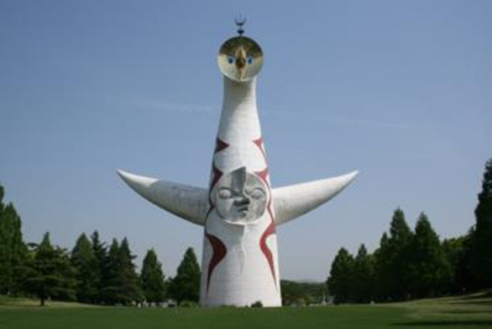 【基本テーマ】　　人類の進歩と調和
【基本理念】　　緑に包まれた文化公園
【目標とすべき公園像】　　緑と文化・スポーツを通じて人類の創造力の源泉で
ある生命力と感性が磨かれる公園
（基本方針６）　全ての人が安心して快適に利用できる公園
　
　○公園施設の老朽化対策、耐震化、バリアフリー化など、計画的な維持補修を行う。
　○ユニバーサルデザインに配慮しながら、公園利用者の安全・安心の確保に向けた取組みを進める。
　○来園者が効率的に駐車場を探せるよう、外周道路において視認性の高い満車空車の表示灯を設置するとともに、駐車場や駐輪場の整備など総合的な交通対策について、検討を行う。
　○公園内における施設や案内図、誘導サインについて、多言語化を進める。
【４つの目標】　「人と自然の調和」、「世界への文化と美の発信」、
「人々の交流と創造」、「持続的な魅力の創造」
【太陽の塔】
■７つの基本方針と主な取り組み
（基本方針７）　持続可能な運営・財務体制を有する公園
　　
　○入園料収入や土地などの資産活用の収入を確保し、これを公園に還元していくという独立採算による特別会計での運営を行う。
　○多様な主体が運営に参加できる参加型の公園運営、広報を行う。
　○利用者サービスの向上を図るため、駐車場料金について、時間制駐車料金を
導入する。

　　　※取組内容の主なものについて、短期（～Ｈ２９年度）・中期（～Ｈ３２年度）・
　　　　長期（～Ｈ４０年度）に区分し、「将来ビジョン」の巻末に掲載。
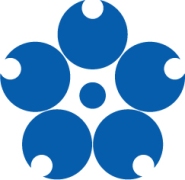 （基本方針１）　シンボルゾーンを中心に文化と美を体験・創造し発信する公園
　
　　○平成29年度からの内部公開を目指し、公園のシンボルである「太陽の塔」の耐震改修工事を行うとともに、「生命の樹」、「地底の太陽」等の再生・展示を行う。また、そのため、ふるさと納税制度を活用し、広く寄附金を募集する。
　　○大阪万博50周年となる平成32年に向けて、カウントダウンイベントの検討を行う。
　　○国立民族学博物館や大阪日本民芸館をはじめ、平成27年11月に開業するEXPO CITYなど、施設間の情報共有と協働を進めるため、関係者のプラットホームを平成27年度に設置し、コラボレーションイベントや共同セミナー等の充実に取り組む。
　　○公園の様々な場所をアートやデザインなど芸術文化の創作・発信や芸術家の育成の場として活用するため、機会や場所を提供していく。
【万博記念公園のロゴ】
■今後の運営体制の方向性
　　　自然文化園やスポーツ施設等の公園の維持管理、各種イベントの実施を含めた運営については、民間事業者の持つ多様なノウハウを活用するため、指定管理者制度を導入する。
　
　　○指定管理の範囲     ：自然文化園、日本庭園、スポーツ施設、駐車場等公の施設の運営を一括で移行。
　
　　○指定管理期間　　    ：10年間
　　　　　　　　　　　　　　　    ・一般的な維持管理業務のほか、自主イベントの開催や外部イベントの誘致、国内外向けの広報、公園内及び周辺の事業者や大学等教育機関との連携などについて、自由度の高い運営を目指す。
　
　　○移行時期　　　　    　：平成30年度

　　○府が引き続き行う業務：・土地貸付や万博記念公園駅周辺地区及び外周部分の事業者誘致など府有資産の活用業務に関するものは、府が実施。
　　　　　　　　　　　　　　　　　　 ・日本庭園の景観形成（植え替え等）、自然文化園の森の育成環境形成（間伐等）は、貴重な公の資産を将来に引き継いでいく府の責務として、府が直接実施。
（基本方針２）　地球環境保全・再生に貢献する公園
　　
　　○公園の骨格となる緑の承継維持及び豊かな森の育成を進める。
○樹種の片寄りや太陽光の不足を改善するための間伐等を行い、長期的に豊かな生物生息環境と多様な景観を持つ森をつくり出す。
○都市内の生物多様性についての研究の場として、大学などの研究機関による活用を図る。
　　○自然観察学習館やソラード（森の空中観察路）を拠点として、ボランティア団体と協力して家族向け
自然観察会や学校の郊外学習向け自然学習教室を開催する。
（基本方針３）　緑の中で人々が憩い活動し自然の美に感動する公園
　　
　　○日本の造園技術の粋を極め整備された日本庭園の魅力を維持、向上させるため、質の高い管理を行う。
　　○景観に優れた見所を日本庭園「八景」と設定し、案内板や解説板を設置するなど、来園者が鑑賞しやすい環境を整備し、日本庭園の魅力を端的に発信する。
　　○公園近隣の方々を中心としたボランティアやNPOなどによる植栽管理の取組みを進める。